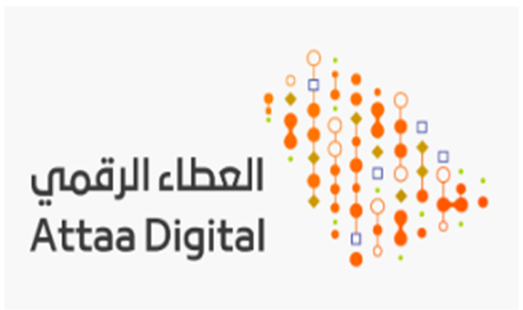 الأمن السيبراني
مسابقة ليالي العطاء الرمضانية
2020م
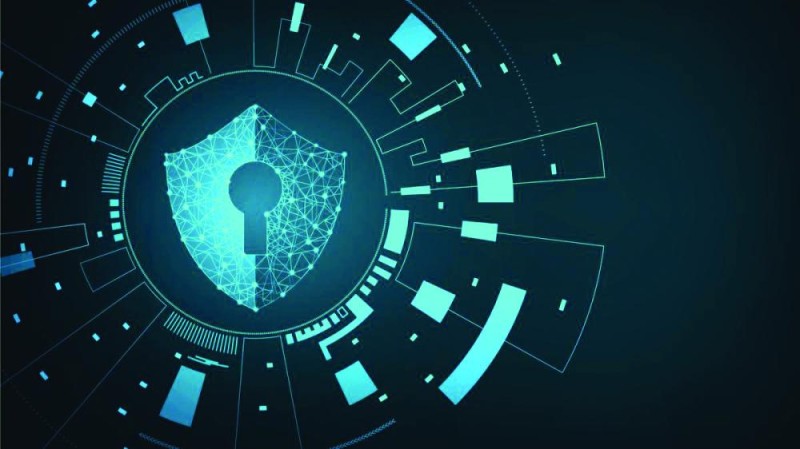 إعداد:
فاطمه عسيري
ماجستير تقنيات التعليم
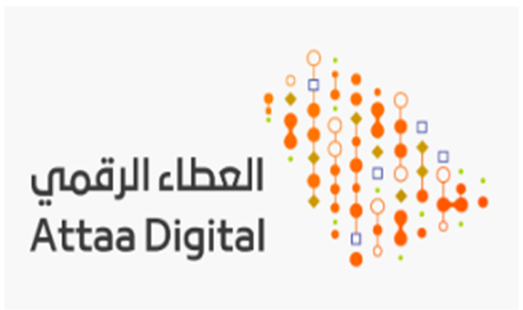 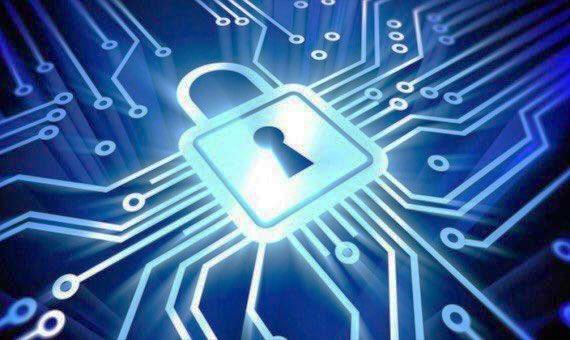 الأمن السيبراني
هو مجموعة الأدوات التنظيمية والتقنية والإجرائية والممارسات الهادفة إلى حماية الأجهزة والشبكات والبيانات الرقمية من الإختراقات أو التلف أو التغيير أو تعطل الوصول للمعلومات أو الخدمات.
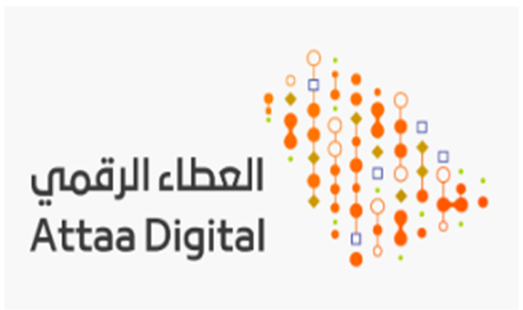 الأمن السيبراني يعنى بحماية المعلومات
 من خلال ثلاث محاور رئيسية:

المعلومات الشخصية
المعلومات داخل الشركات 
المعلومات عبرالدول
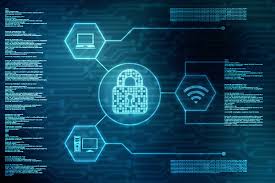 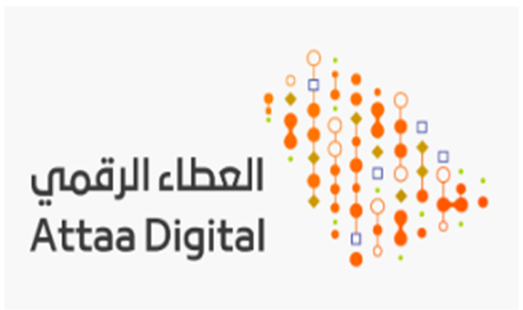 الهدف من الأمن السيبراني
1- حماية الشبكات وأنظمة تقنية المعلومات
2- تعزيز حماية وسرية وخصوصية البيانات الشخصية
3- حماية الأنظمة التشغيلية والتقنية ومكوناتها من أجهزة وبرمجيات
4- حماية مصالح الدول الحيوية وأمنها الوطني والبنى التحتية الحساسه فيها
5- حماية الشبكات وأنظمتها وماتحوية من بيانات 
6- إتخاذ جميع التدابير اللازمة لحماية المواطنين والمستهلكين من المخاطر المحتملة في مجالات إستخدام الإنترنت المختلفة
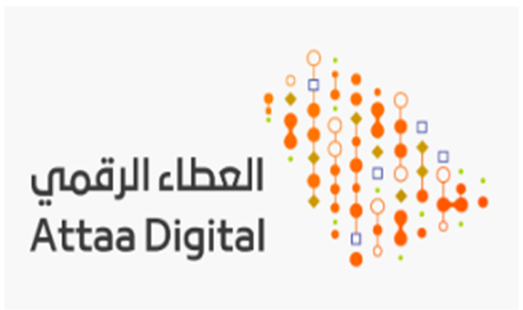 الهيئة الوطنية للأمن السيبراني »
هي هيئة حكومية مختصة في الأمن السيبراني في السعودية، مهتمة في شؤونه، وفي زيادة عدد الكوادر الوطنية المؤهلة لتشغيله، لها شخصية مستقلة، وترتبط مباشرة بالملك سلمان بن عبدالعزيز آل سعود، ويرأس مجلس إدارتها وزير الدولة الدكتور مساعد العيبان،
 تأسست بأمر ملكي في عام 2017
من مبادرات الهيئة 
الوطنية للأمن السيبراني :
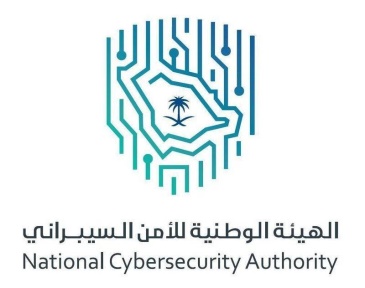 برنامج تدريب
 الأمن السيبراني
الابتعاث في 
الأمن السيبراني
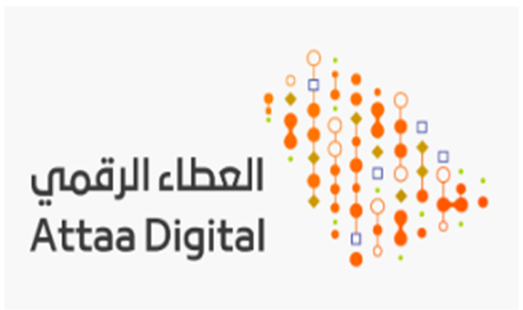 نصائح لحماية الخصوصية 
في الأمن السيبراني
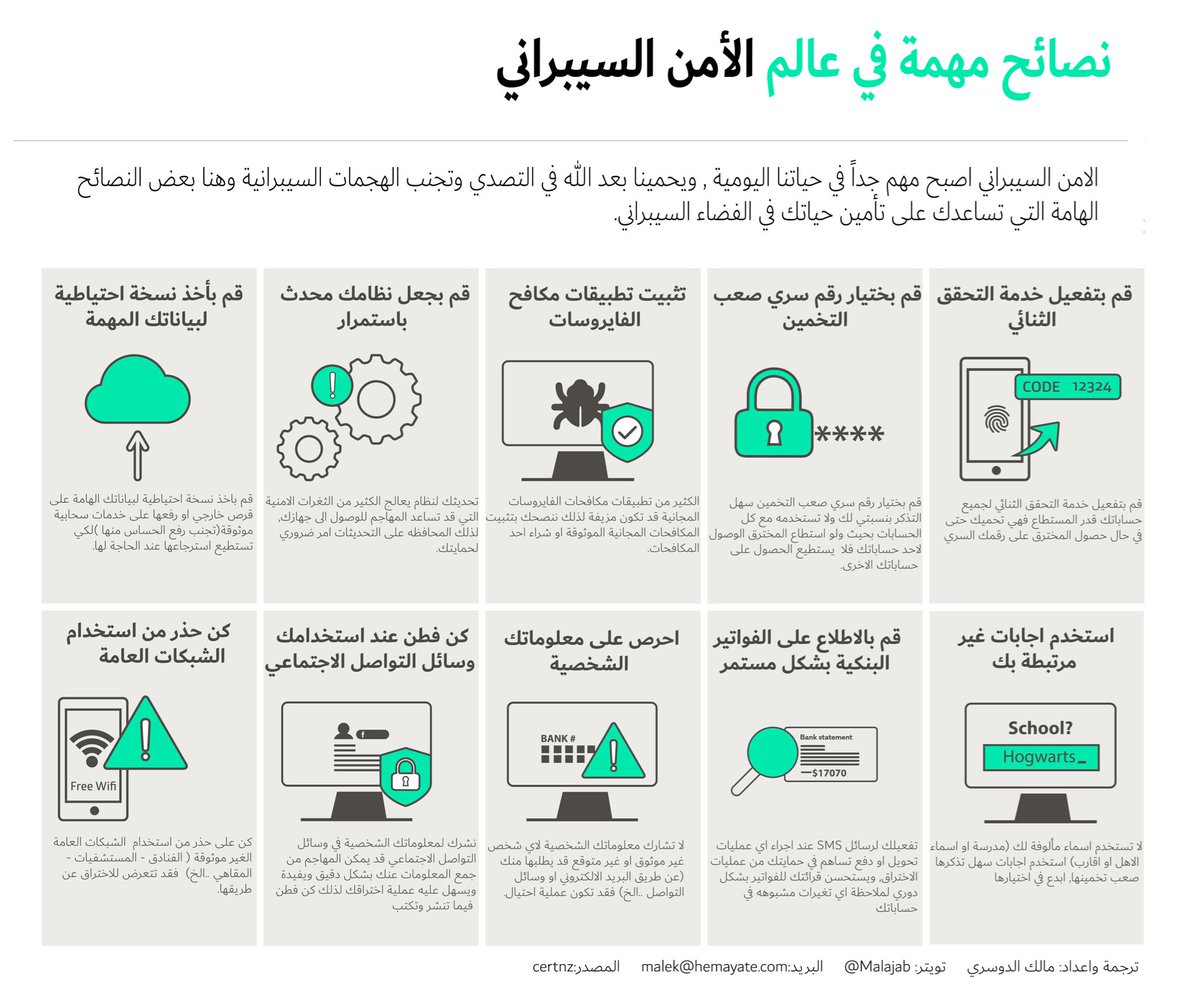 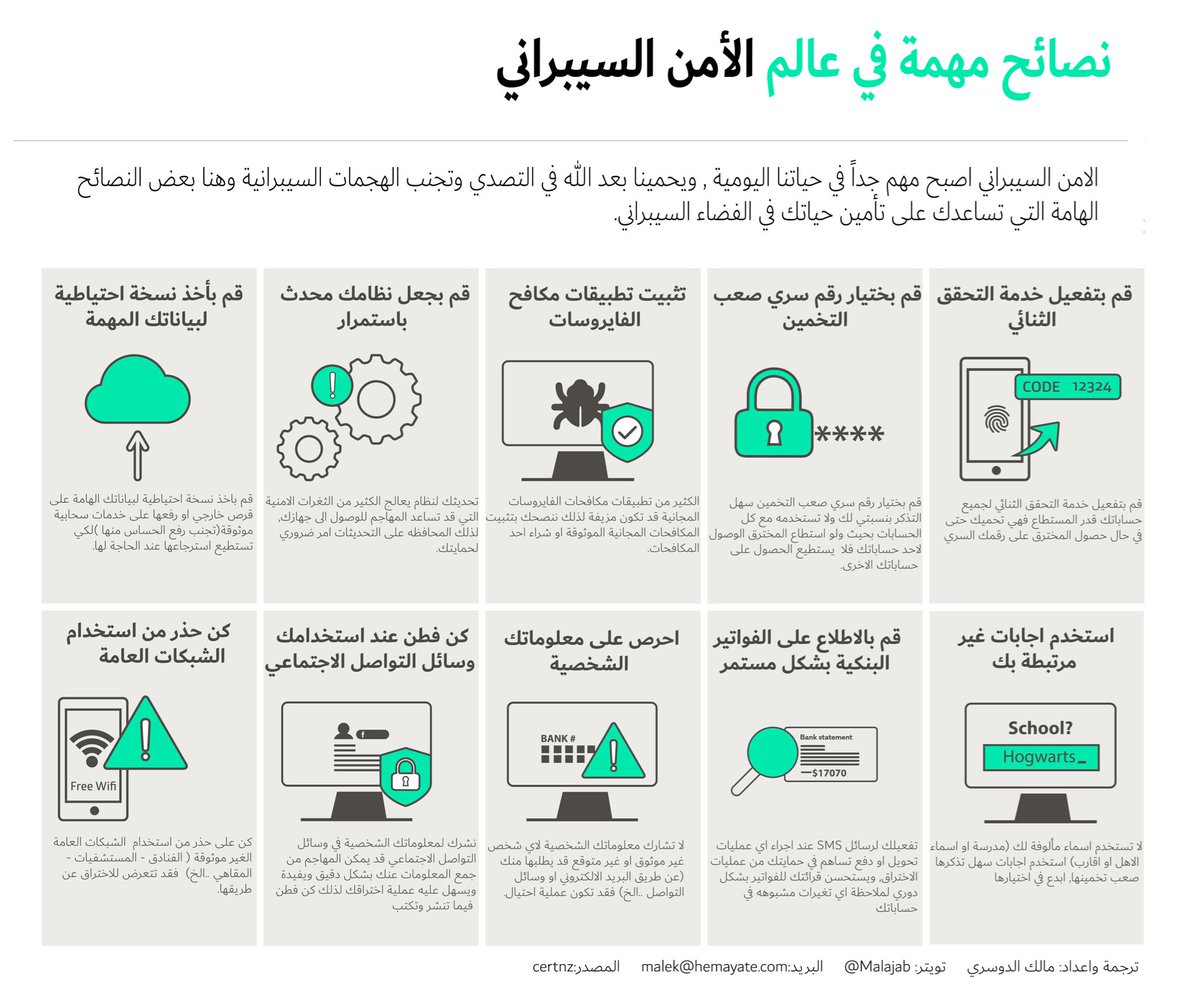 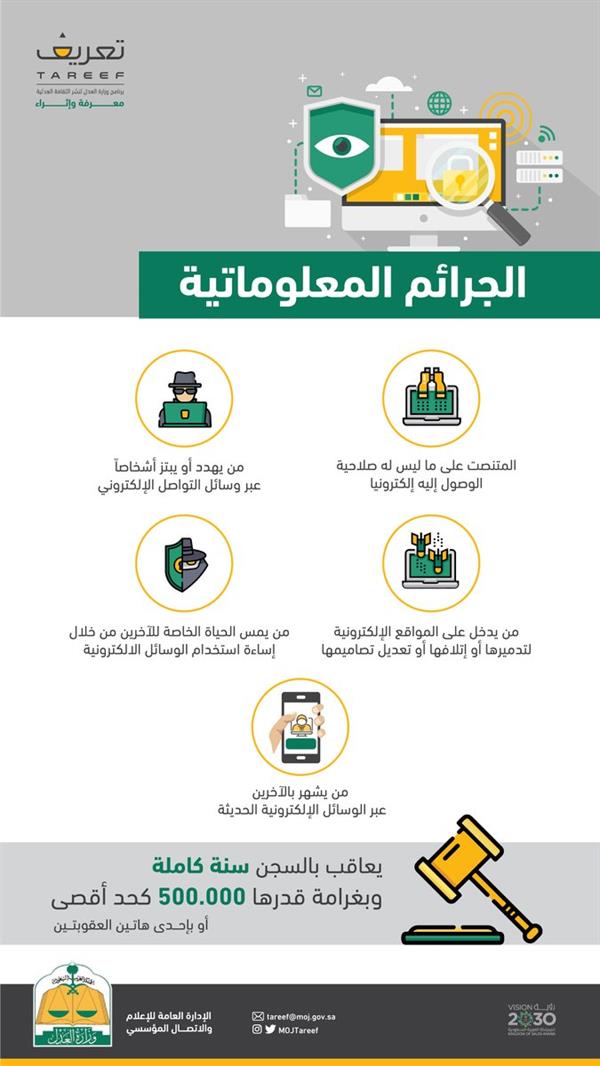 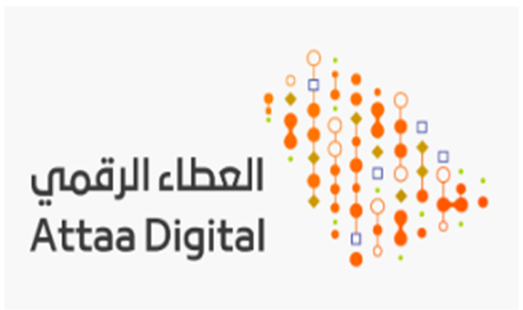 أنواع الجرائم 
المعلوماتية
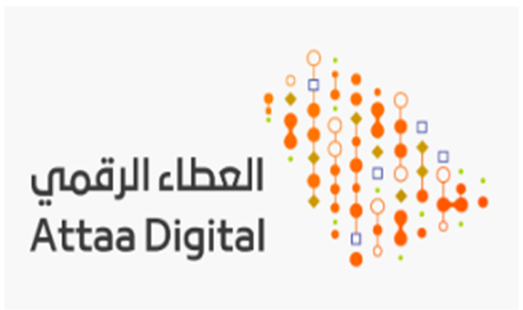 أدوات الإبلاغ عن الجرائم المعلوماتية
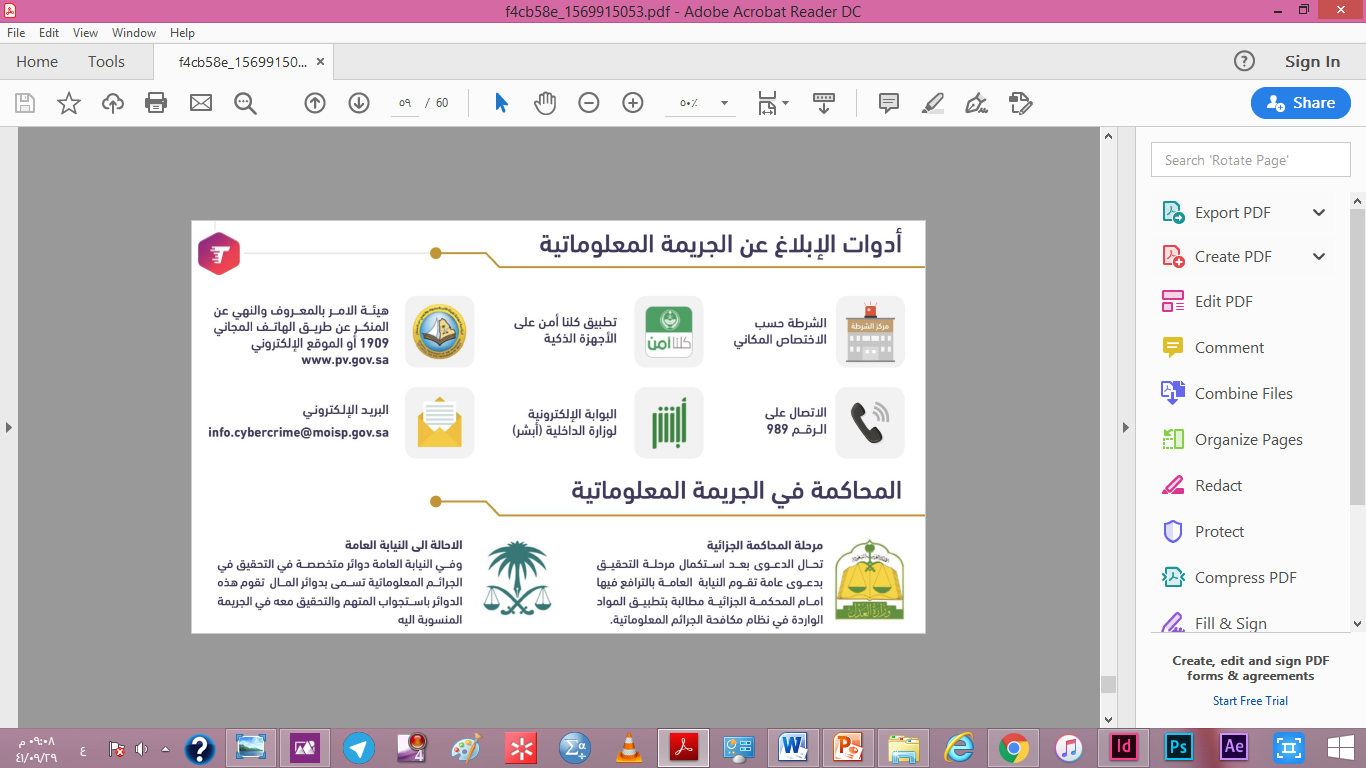